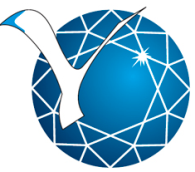 МДК 01. Название модуля
Тема: Износостойкость резиновых смесей
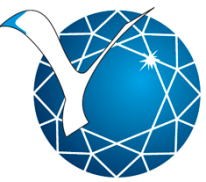 Химическая деструкция
Разрушение основной цепи макромолекул на части с меньшей ММ
Деполимеризация
Внешняя среда
Резина
Превращение (внутренняя перегруппировка) группы атомов в составе макромолекулы при сохранении исходной степени полимеризации
Структурирование (образование химических связей между макромолекулами)
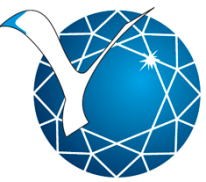 Диффузионные процессы в резине под действием внешней среды
Диффузия – процесс перераспределения вещества между различными частями системы в результате  теплового движения. Движущей силой этого процесса является наличие градиента концентраций и разности химических потенциалов.
Введение пластификаторов ослабляет межмолекулярное взаимодействие, повышает гибкость цепей макромолекулы, что способствует увеличению газопроницаемости.
- Растворимость газов в эластомерах при 20.. .25 °С
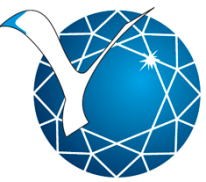 Диффузионные процессы в резине под действием внешней среды
Внешняя среда
Все существующие в рамках молекулярно-кинетического подхода теории диффузионных процессов можно условно разделить на две группы:
дырочная активационная модель, которая рассматривает перемещение низкомолекулярного вещества в элементарном акте как переход через энергетический барьер, разделяющий положение равновесия, т.е. диффузия является активационным процессом,
теории свободного объема, в основе которых лежит предположение о том, что образование микрополости вблизи диффундирующей молекулы не требует затраты энергии, поскольку  свободный объем в полимере непрерывно перераспределяется между различными областями пространства.
Резина
Пластификатор
Внешняя среда
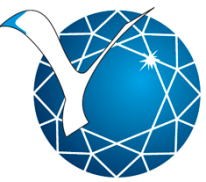 Степени набухания резин на основе различных каучуков
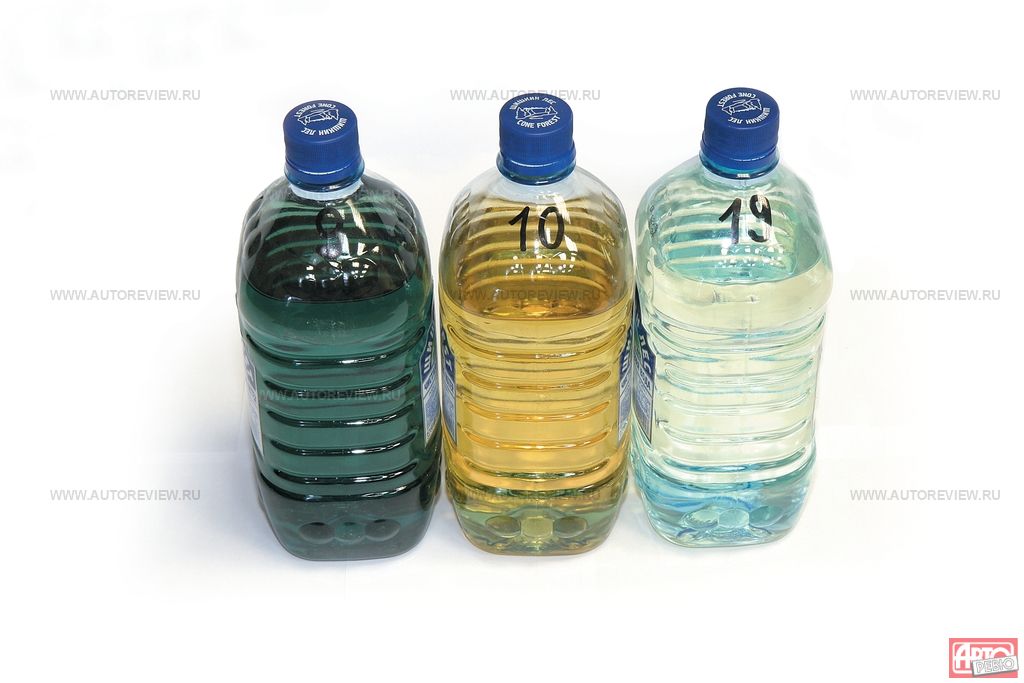 Химическая стойкость обусловлена особенностями строения полимеров, наличием или отсутствием функциональных групп, способных претерпевать превращения в среде различных реагентов, наличием и частотой поперечных сшивок и др.
Степени набухания резин на основе различных каучуков. в углеводородах и нефтепродуктах
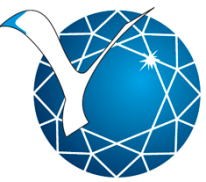 Степени набухания резин на основе различных каучуков
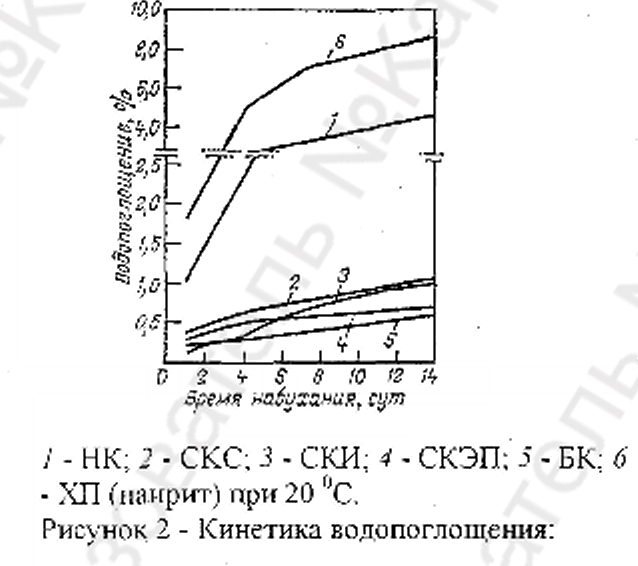 Водопоглощение резин на основе различных каучуков
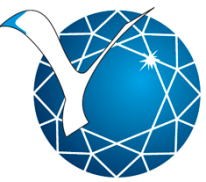 Изменение объема резин из различных каучуков в жидких средах (%)
Наличие поперечных связей уменьшает проницаемость, прежде всего за счет уменьшения коэффициента диффузии
Изменение объема резин из различных каучуков в жидких средах (%).
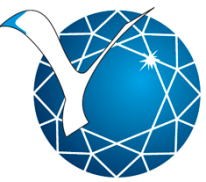 Кинетические кривые набухания
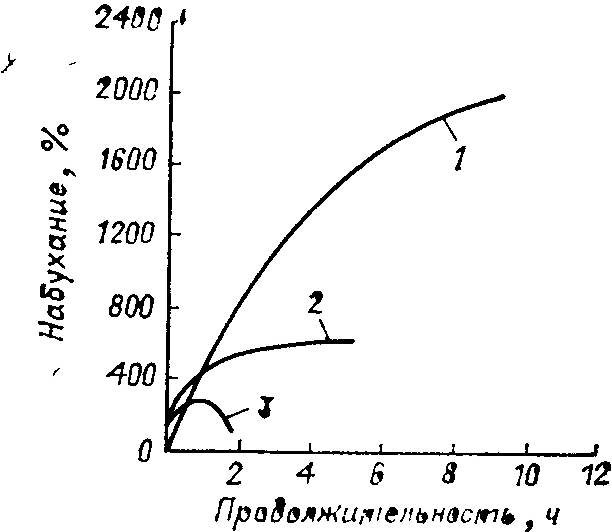 Химическая стойкость является одной из важных характеристик пластмасс, поскольку от нее во многом зависит выбор основных областей применения.
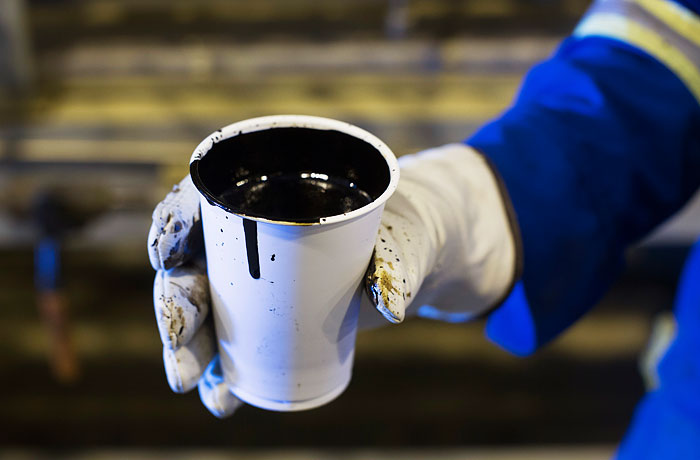 Кинетические кривые набухания каучука:
1 — невальцованный  НК;  2 — мягкий вулканизат;  3 — вальцованный каучук